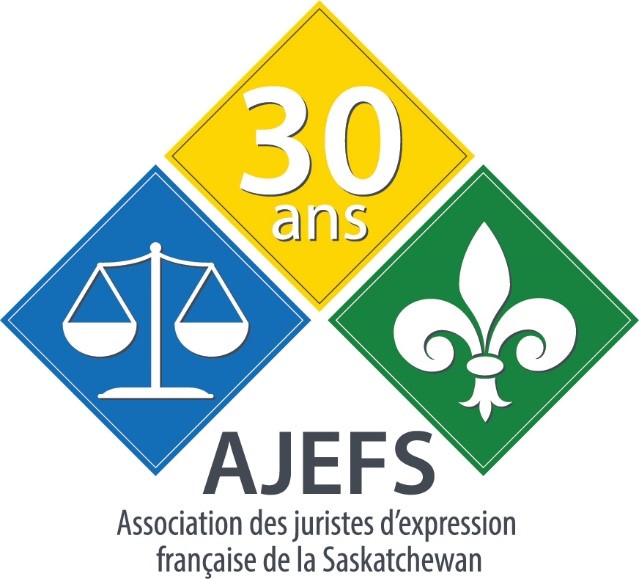 Historique en photos
Première assemblée générale, 1988
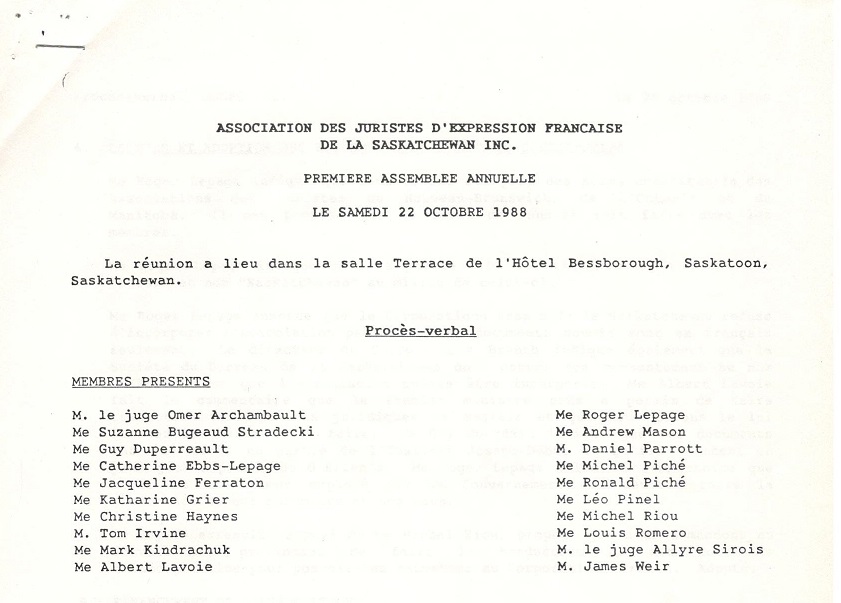 Une des premières assemblées générales annuelles de l'AJEFS
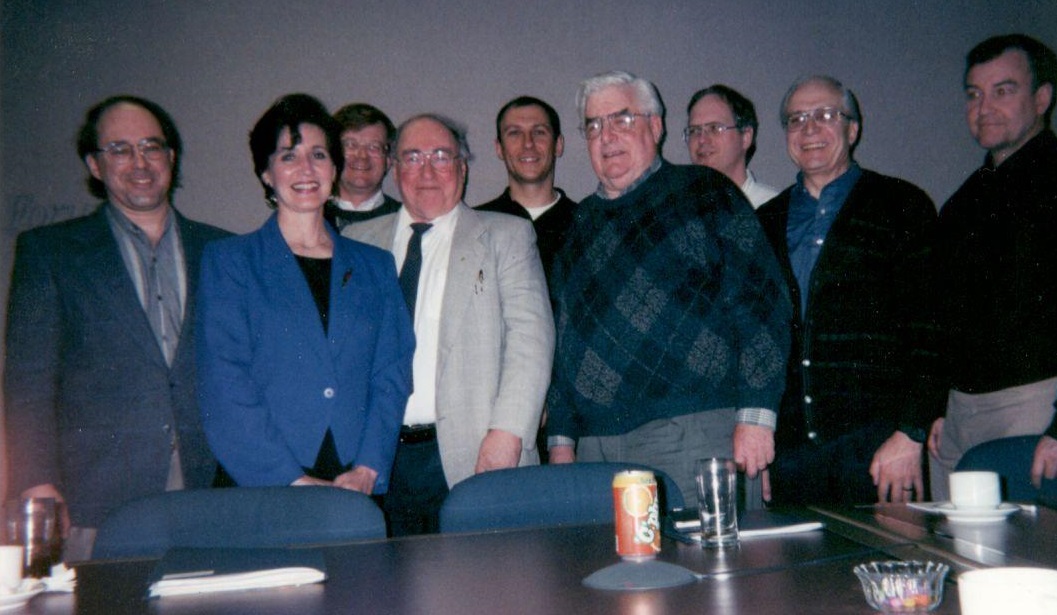 Au cours de ses trente années, l’AJEFS a poursuivi sa mission et a contribué à l’accès à la justice en français en Saskatchewan.Voici un survol des réalisations :
L’avancement aux lois disponibles en français en SaskatchewanPlus de 50 lois en français en 2019!
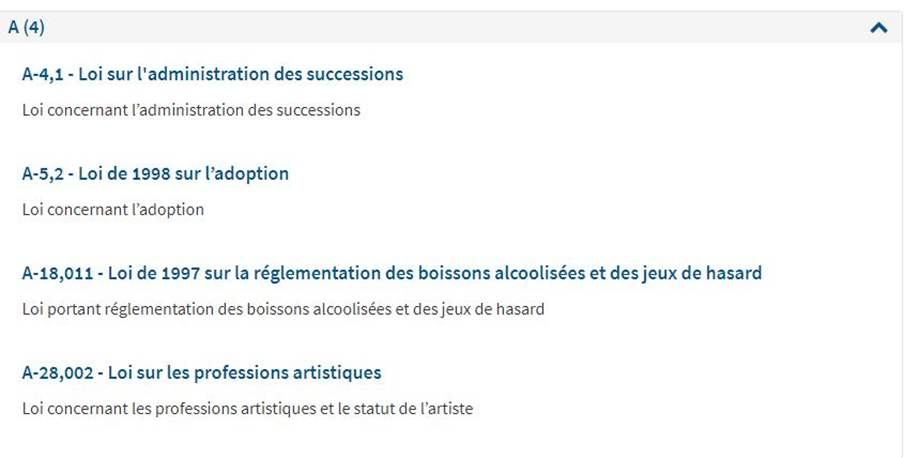 Kiosques d’informations juridiques
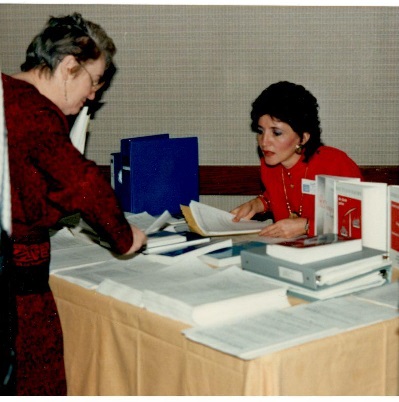 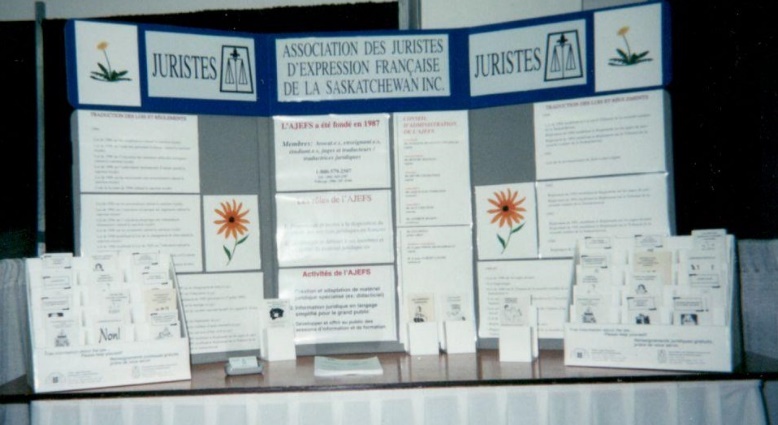 Kiosques d’informations
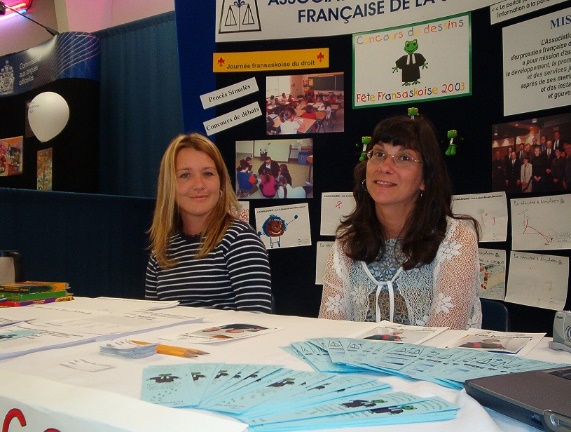 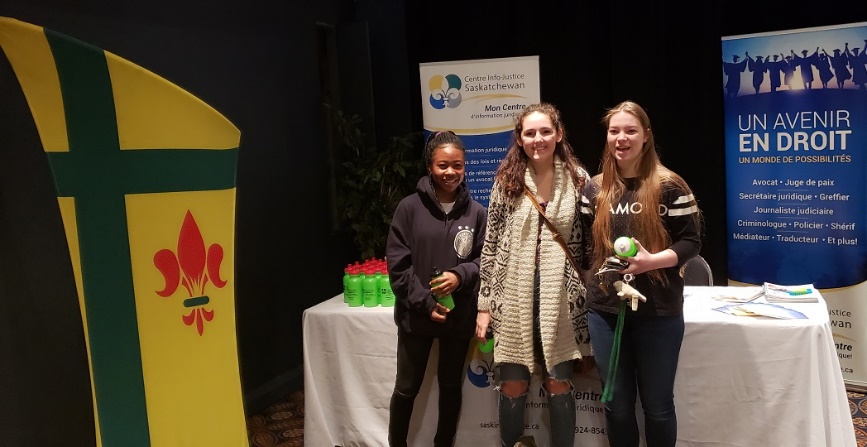 Ateliers offerts dans divers domaines de droit
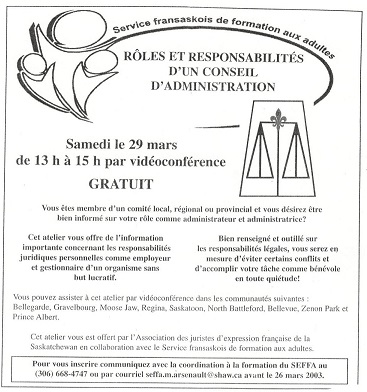 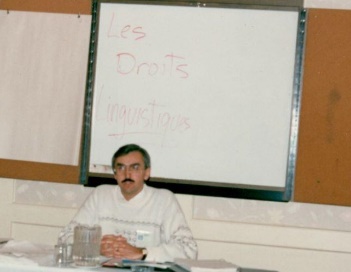 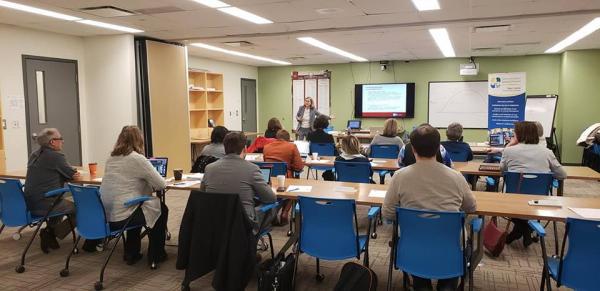 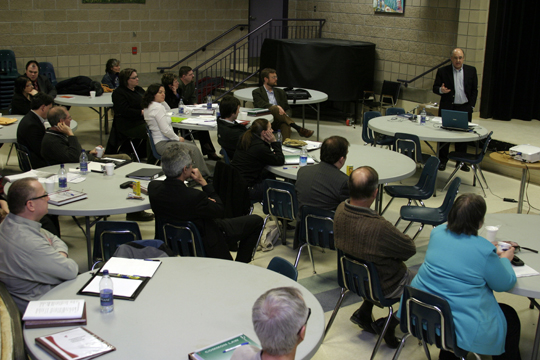 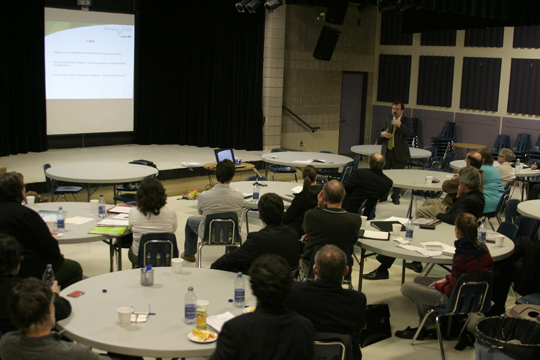 Vidéo cassette L’accès aux services en français en Saskatchewan!
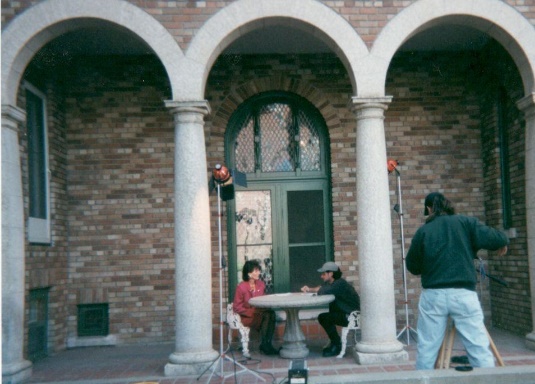 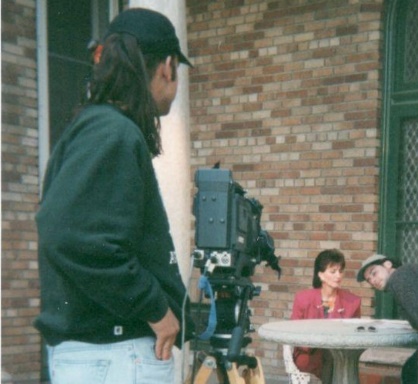 Ateliers de terminologie juridique
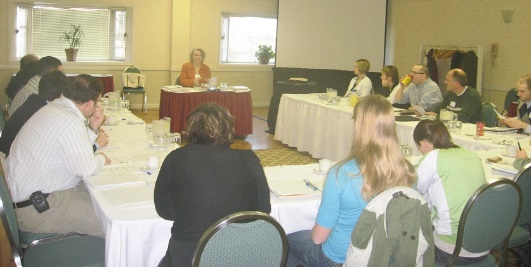 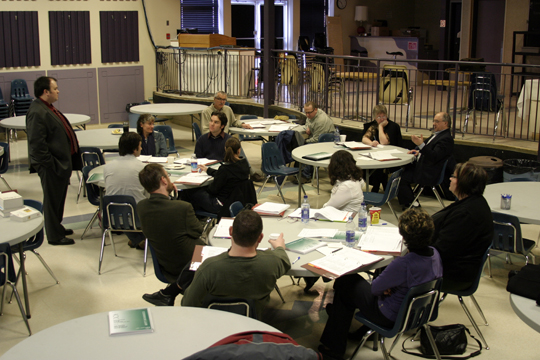 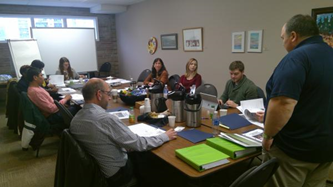 Formations en médiation familiale
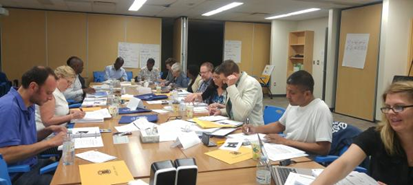 Tournées communautaires en partenariat                                               avec d’autres organismes fransaskois
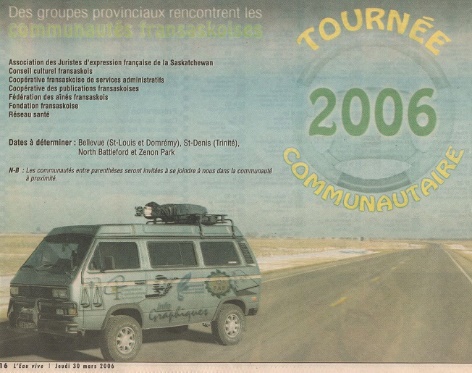 Chroniques dans le journal l’Eau vive
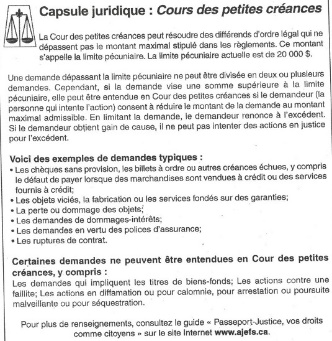 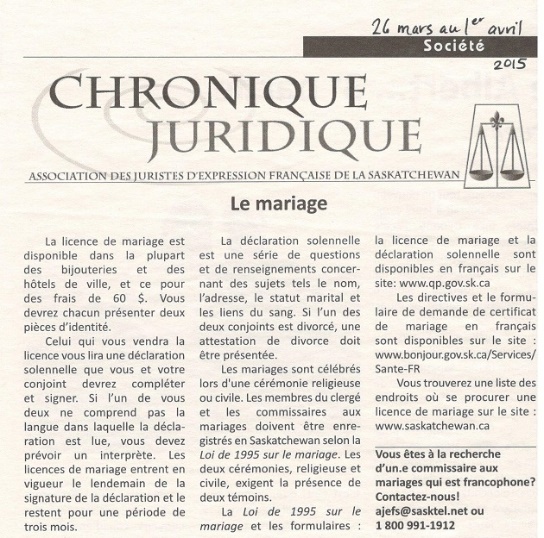 Promotion des carrières dans le domaine de la justice
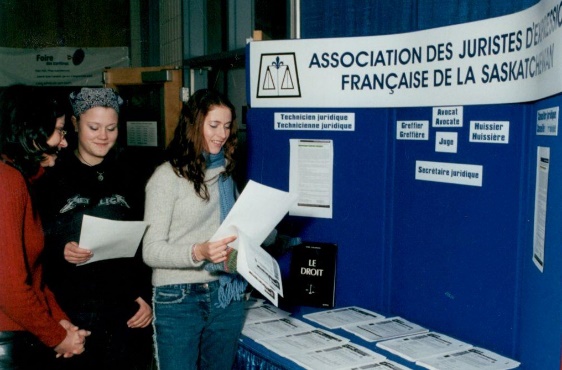 Rencontres jeunes et juristes
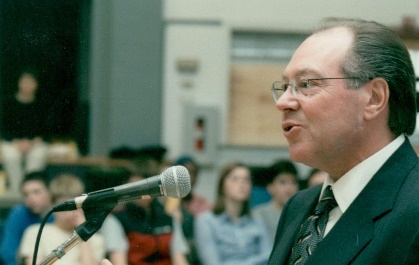 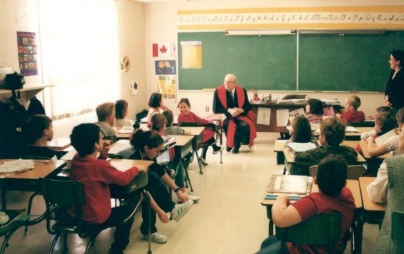 Procès simulés jeunesses
2002, « Sa Majesté la Reine c. Dufour et Côté ». École MGR de Laval, 3e année
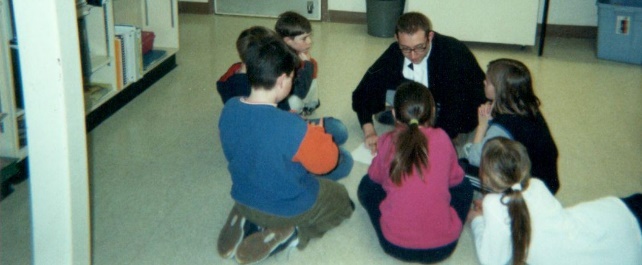 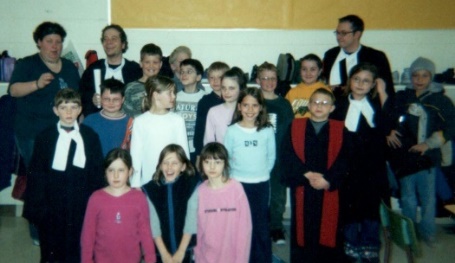 2003, « Sa Majesté la Reine c. Fleury et Taché ». École canadienne-française, 11e et 12e année
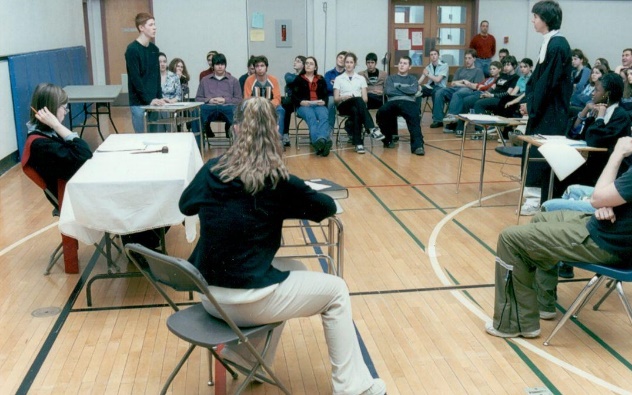 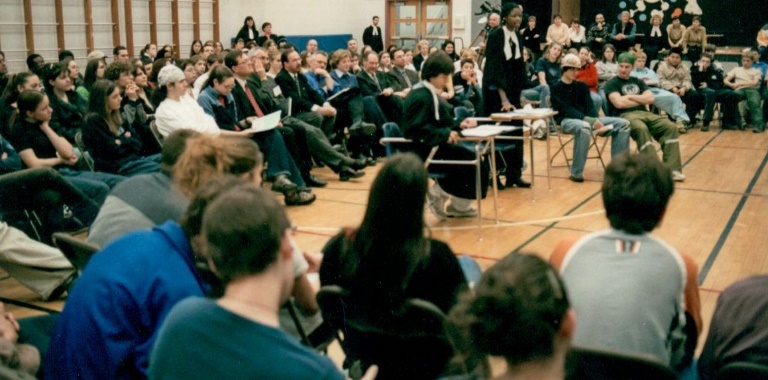 2012, Atelier de création d’un procès simulé, Forum de la jeunesse Saskatchewan
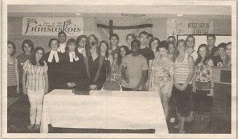 2014, Atelier intergénérationnel « Sa Majesté la Reine c. Élodie Fauteux » Journée fransakoise du droit à Saskatoon
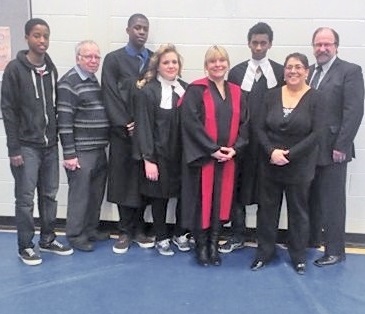 2018 « Sa Majesté la Reine c. Martin Valentino » Camp voyageur
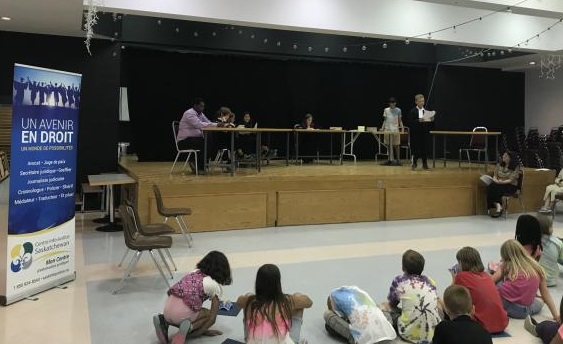 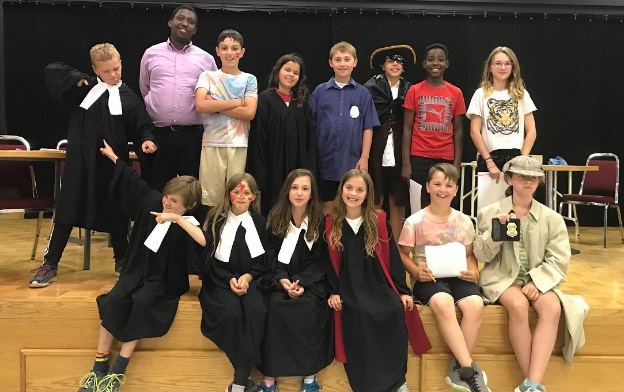 Procès simulés communautaires
2003 « Sa Majesté la Reine c. Laurier Hector Gareau » Regina
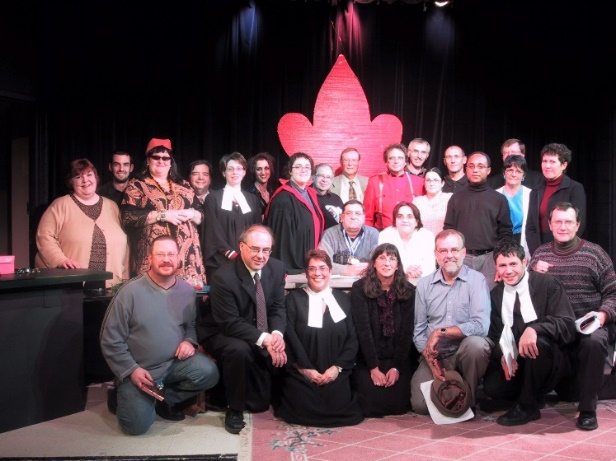 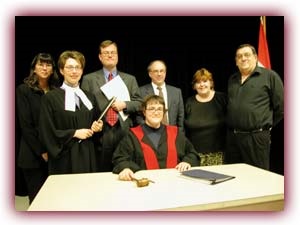 2006 « Sa Majesté la Reine c. Adrienne Gareau-Sawchuk » St-Denis
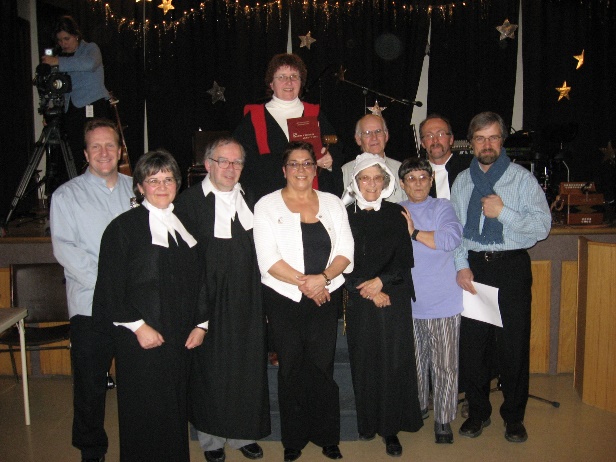 Journées fransaskoises du droit depuis 2003!
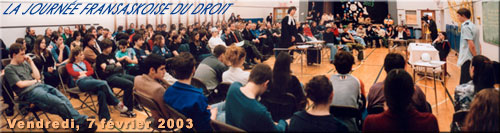 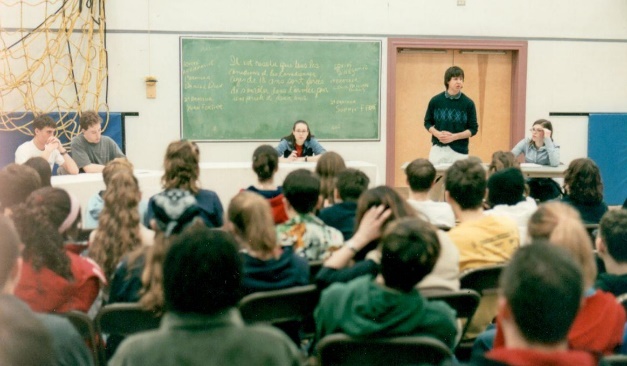 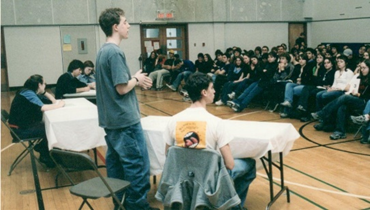 Concours de débats!
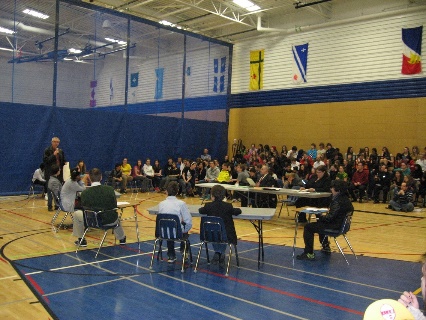 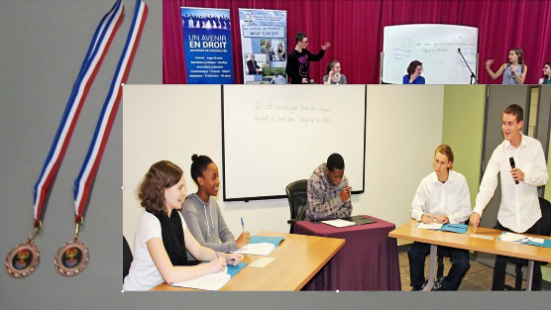 Bulletins d’informations
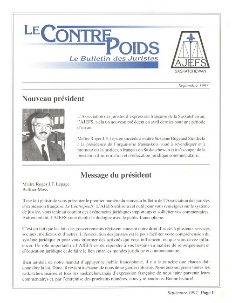 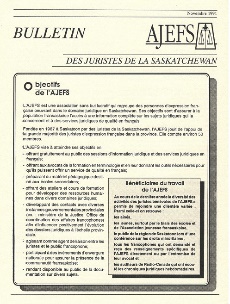 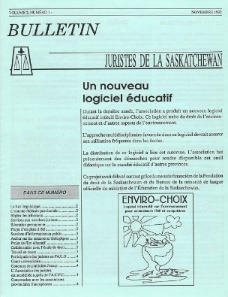 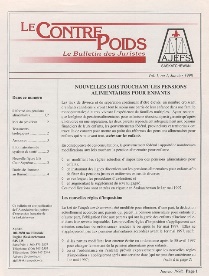 Dépliants et guides d’informations
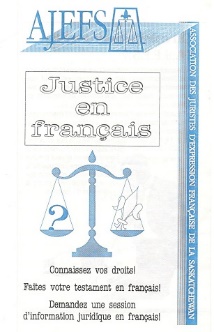 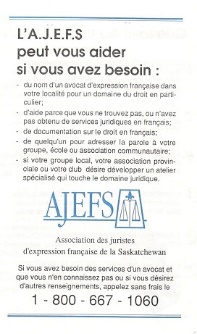 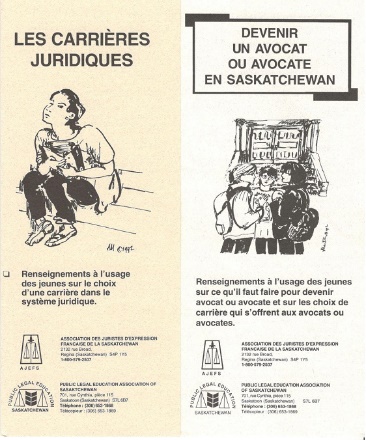 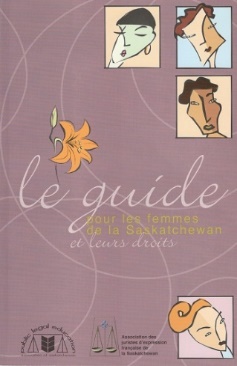 Guides d’informations
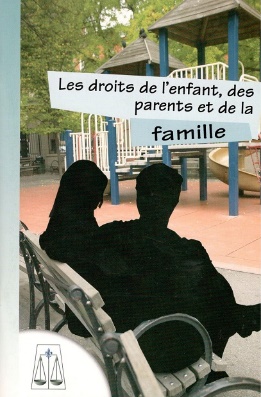 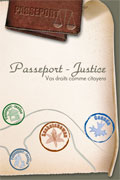 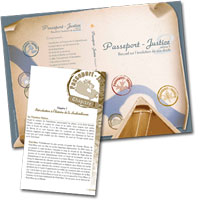 Guides et dépliants d’informations
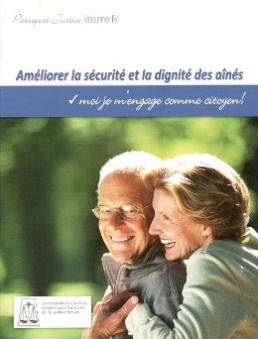 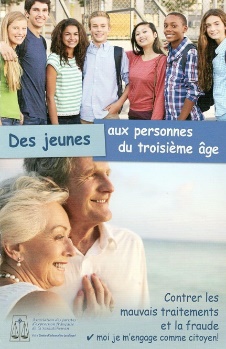 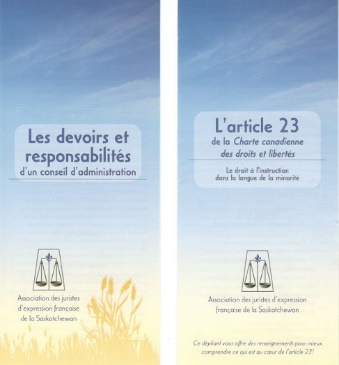 2015, lancement du projet Centre Info-Justice
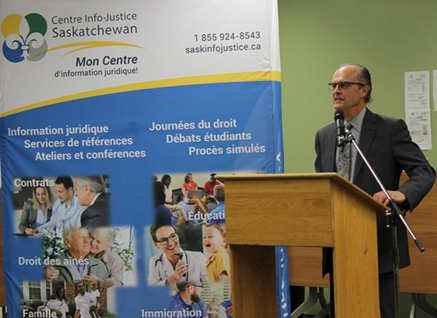 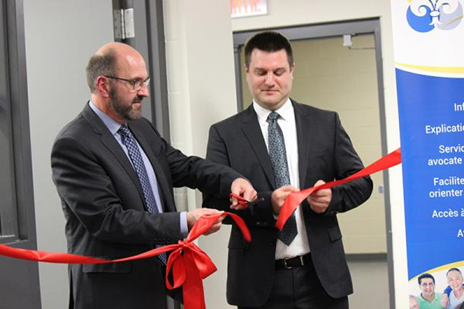 Sites Internetajefs.ca et saskinfojustice.ca
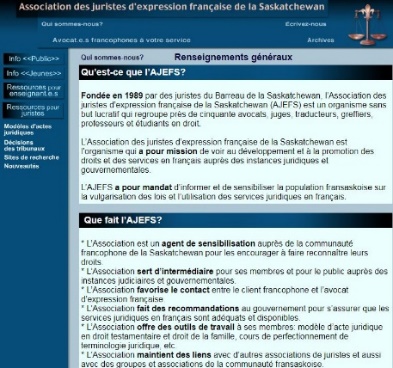 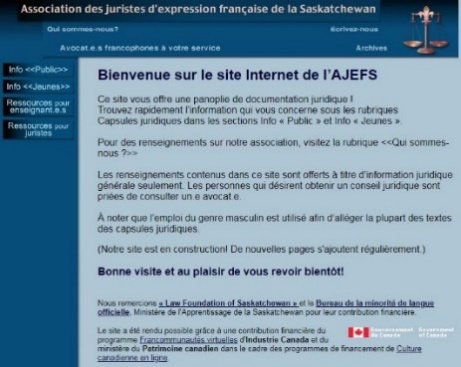 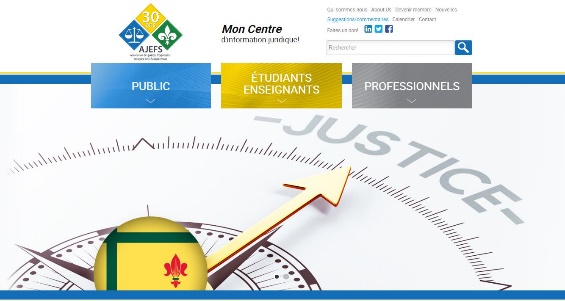 Prix honorifique Turgeon                                                                                                                                                Ce prix est attribué à un juriste francophone qui fait preuve d’un dévouement exceptionnel à l’avancement des droits des francophones.
2003, l’honorable Michel Bastarache
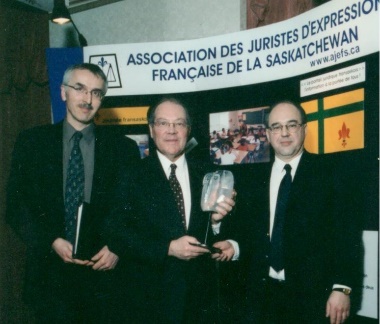 Prix honorifique Turgeon2005, l’honorable Allyre Sirois
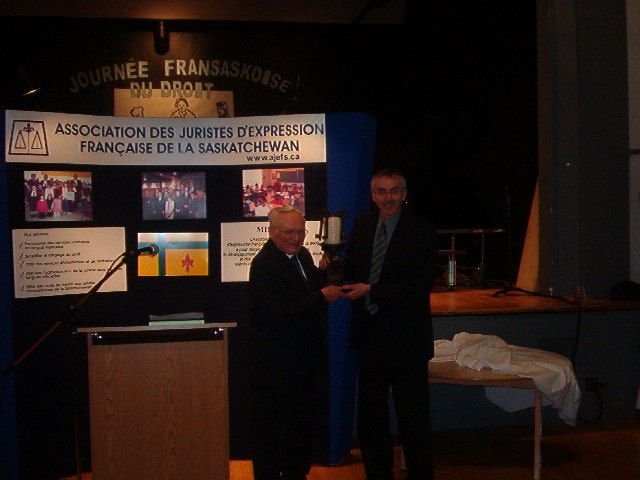 Prix honorifique Turgeon2006, Me Roger Lepage
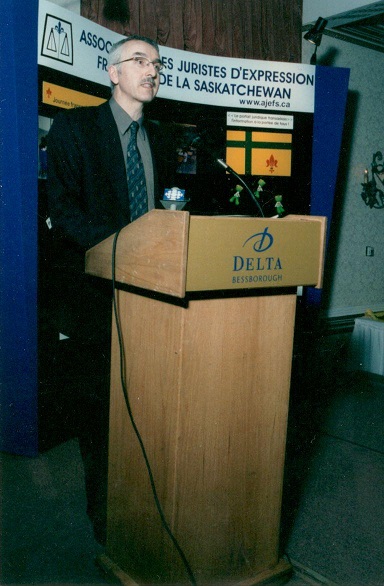 Prix honorifique Turgeon2009, Me Rupert Baudais
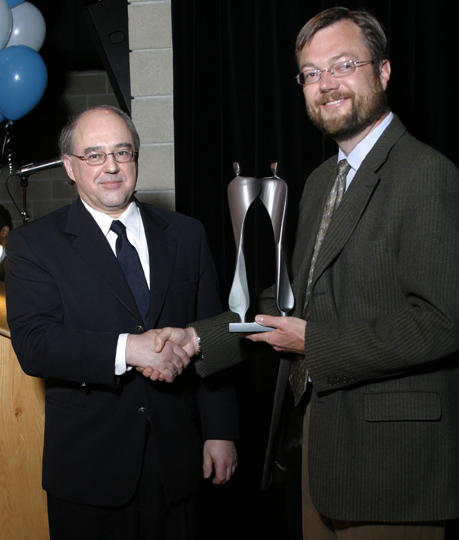 Prix honorifique Mercure                                                                                                                               Ce prix est décerné à une personne non juriste qui bénévolement a offert son temps et son dévouement pour le respect et la défense des droits des citoyens.2003, Monsieur Gérard Leblanc
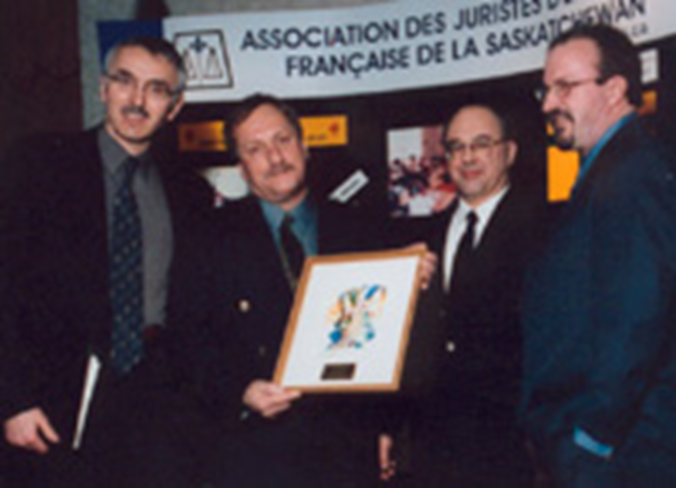 Prix honorifique Mercure2004, Madame Irène Chabot
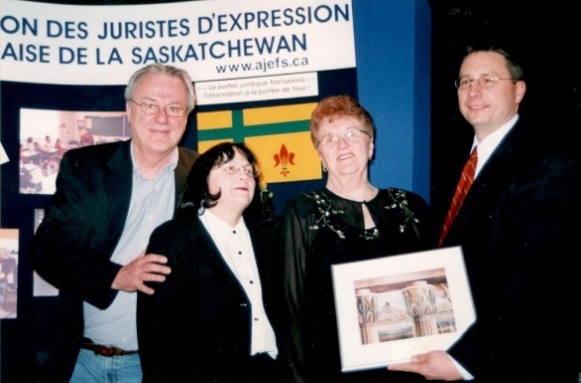 Prix honorifique Mercure2005, Monsieur Albert Dubé
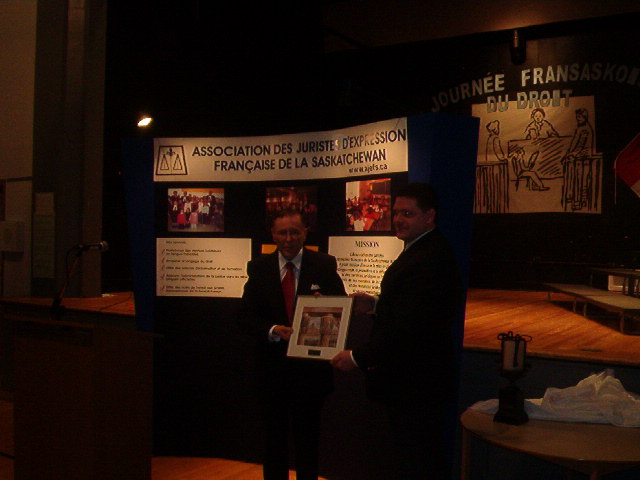 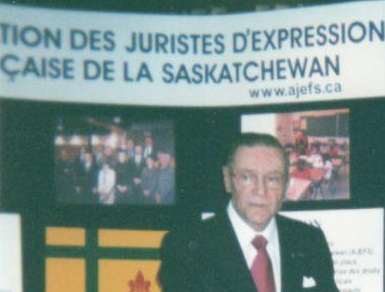 Prix honorifique Mercure2006, Monsieur Florent Bilodeau
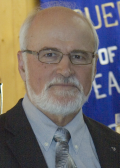 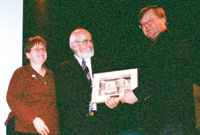 Prix honorifique Mercure2009, hommage posthume à Monsieur Gustave Dubois
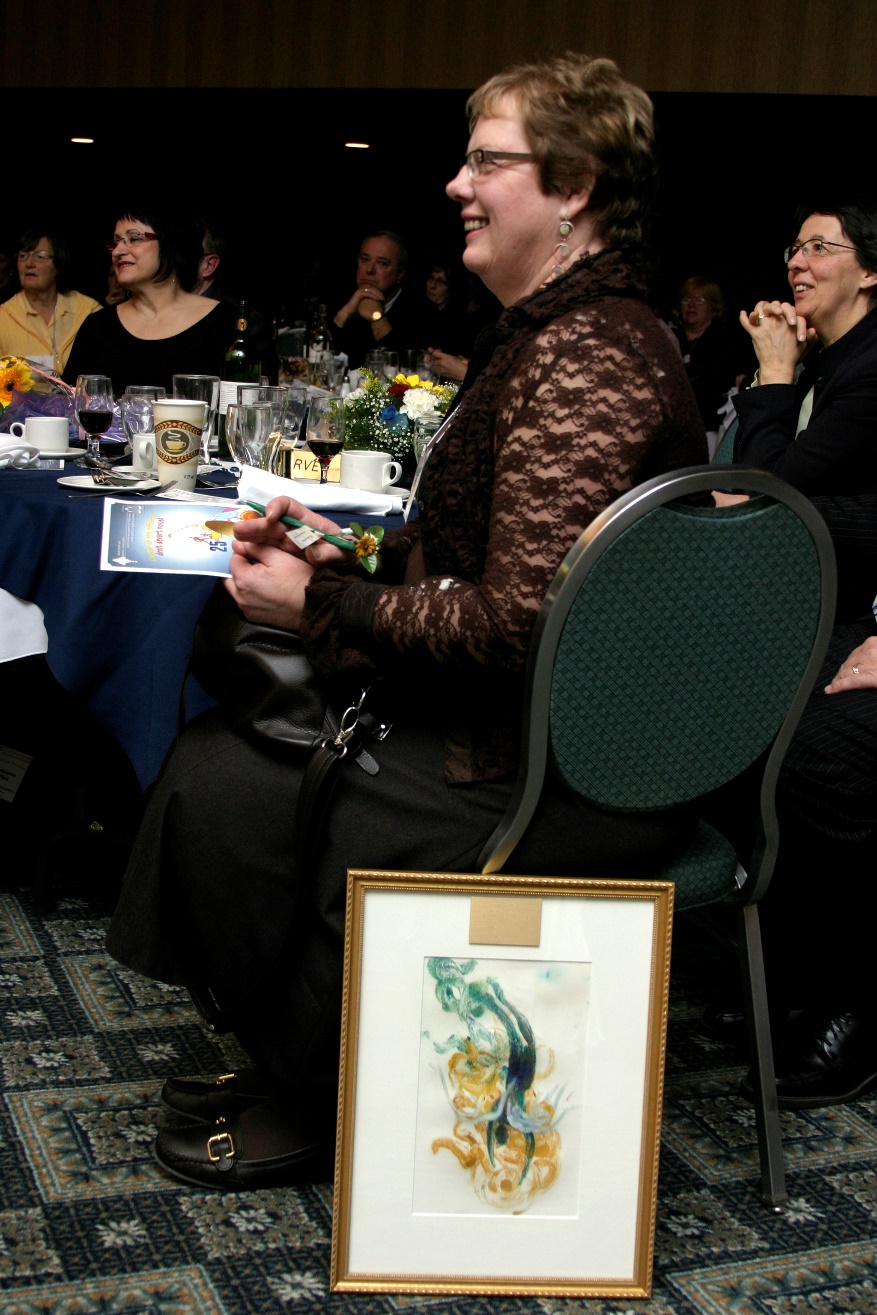 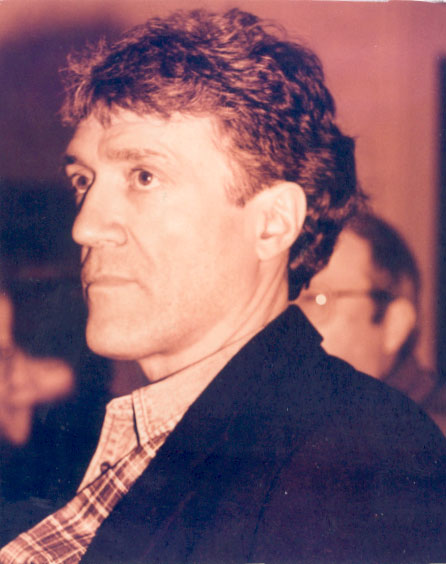 Prix honorifique Mercure2009, Monsieur Roger Gauthier
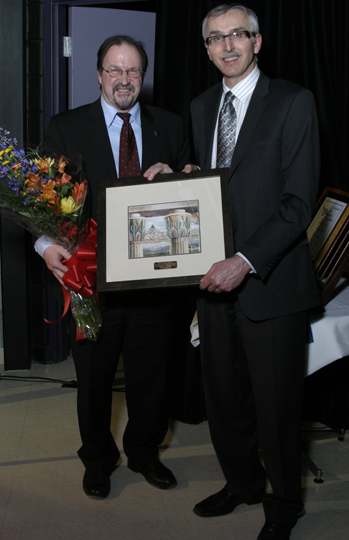 Prix honorifique Mercure2011, Monsieur René Archambault
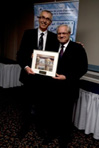 Prix honorifique Mercure2012, Monsieur Raoul Granger
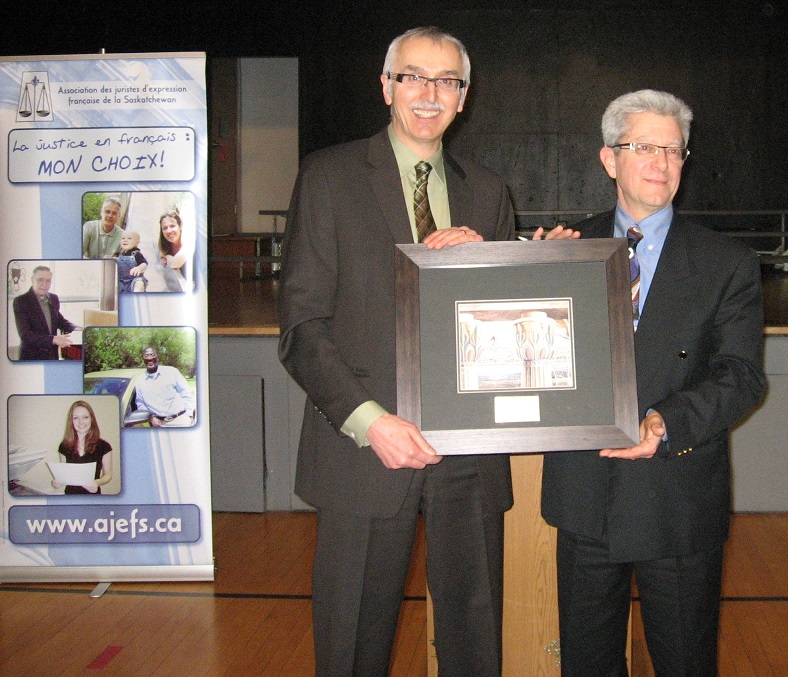 Forum et colloques
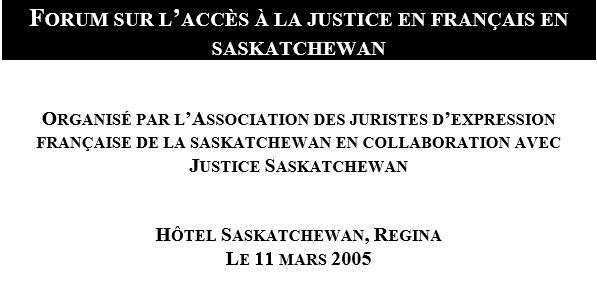 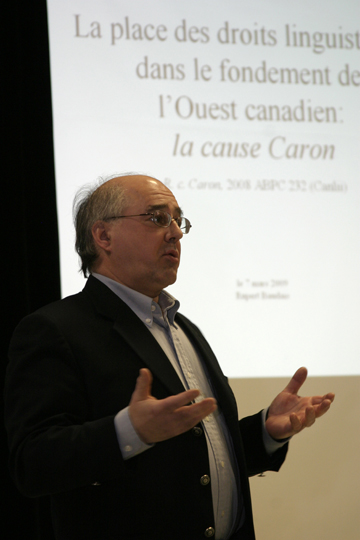 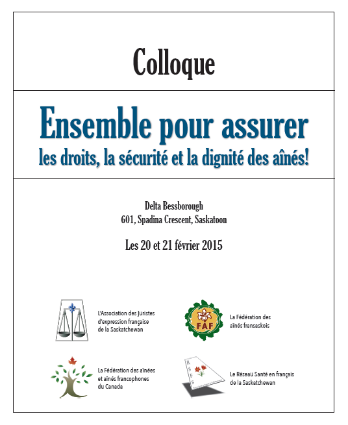 Des conférenciers et panélistes de marque, entre autres…1991, le journaliste Jeffrey Simpson
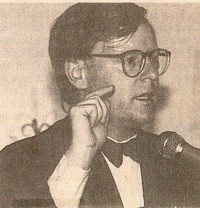 1999, l’honorable Claire L’Heureux Dubé
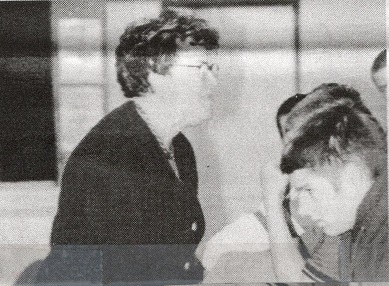 2001, Monsieur le juge Richard Chartier, Manitoba
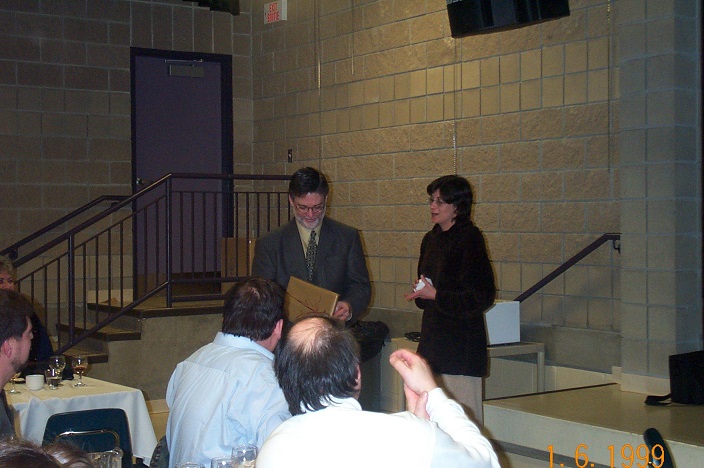 2002, Madame Dyane Adam, Commissaire aux langues officielles
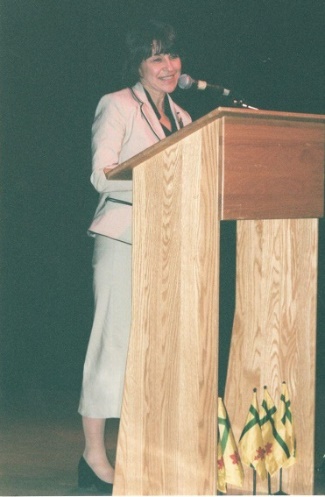 2003, l’honorable Michel Bastarache
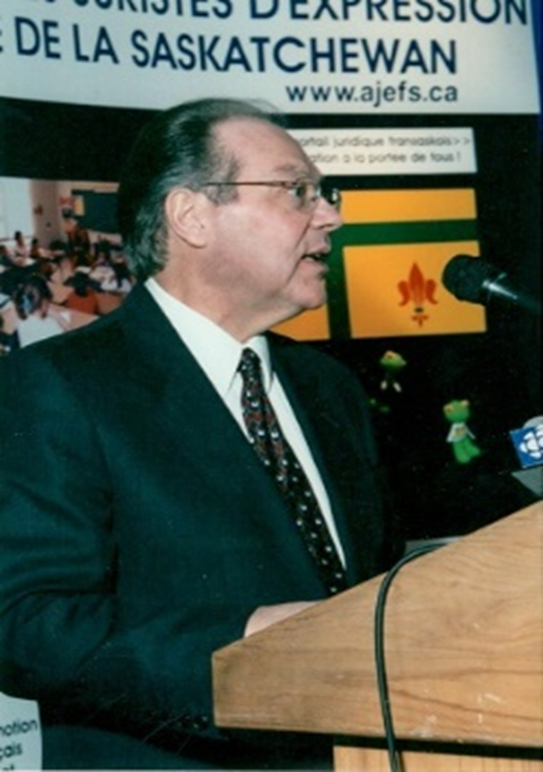 2004, Madame la sénatrice Maria Chaput
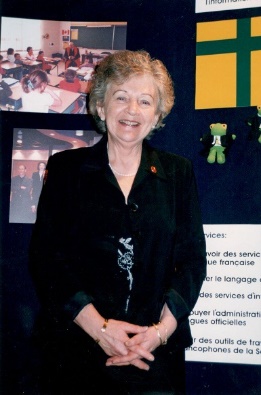 2006, Monsieur Graham Fraser, Commissaire aux langues officielles
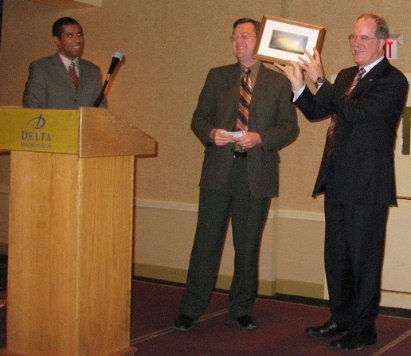 2008, l’honorable John Gomery
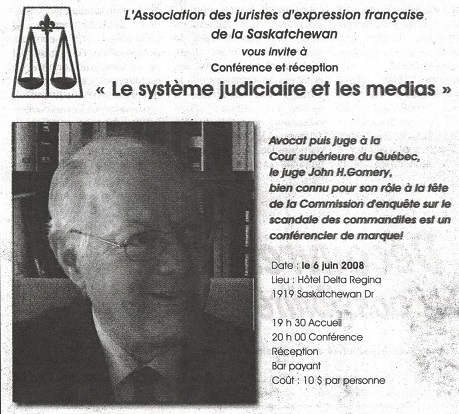 2019, Madame la juge Georgina Jackson Conférence sur les droits de la femme
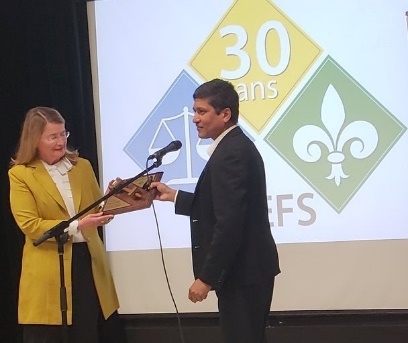 2019, 	Panel sur l'évolution des droits linguistiques et scolaires en Saskatchewan      	et son impact aujourd'hui.
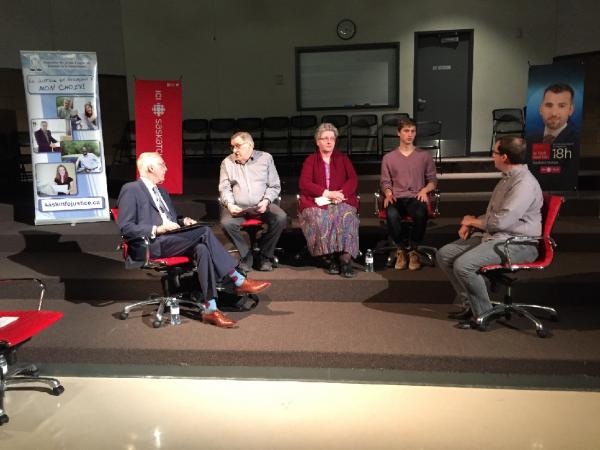 Les Panélistes : Me Roger LepageLaurier GareauAnnette LabelleAlexandre ChartierOmer Labrie Boulay
Et des moments de rassemblements mémorables
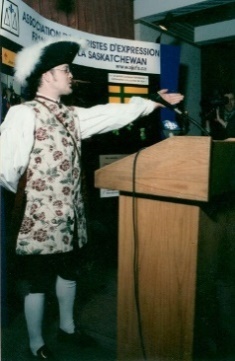 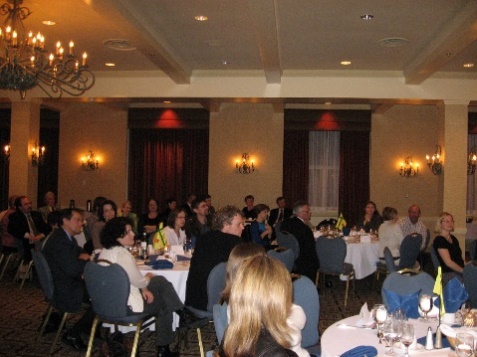 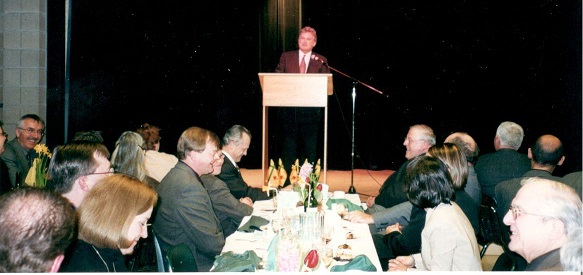 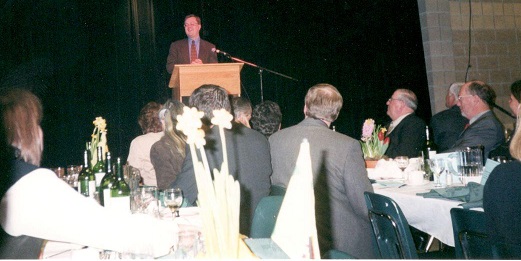 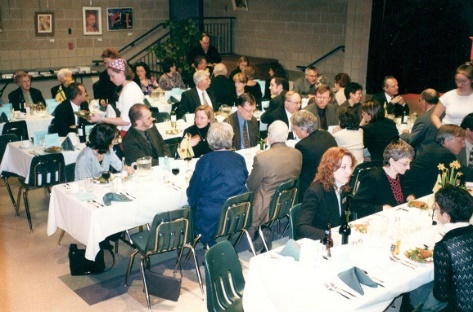 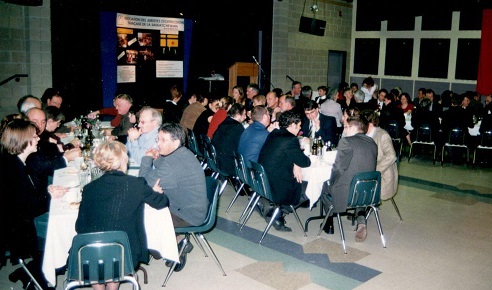 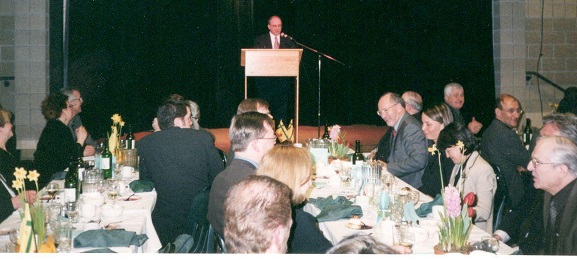 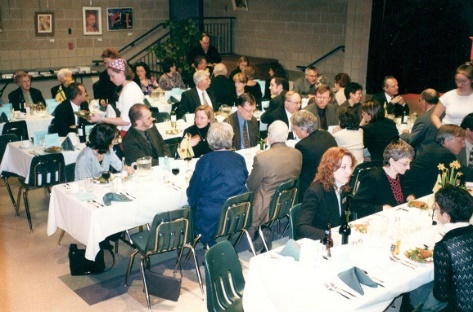 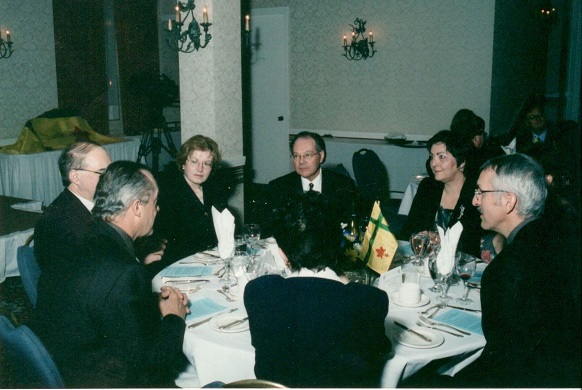 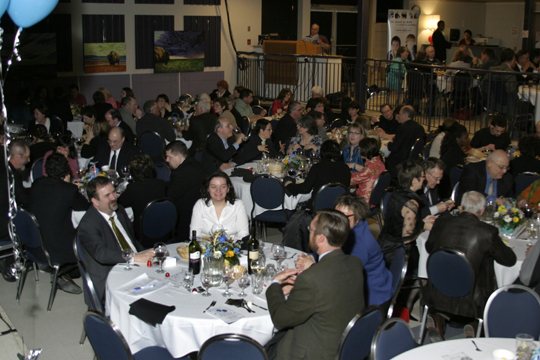 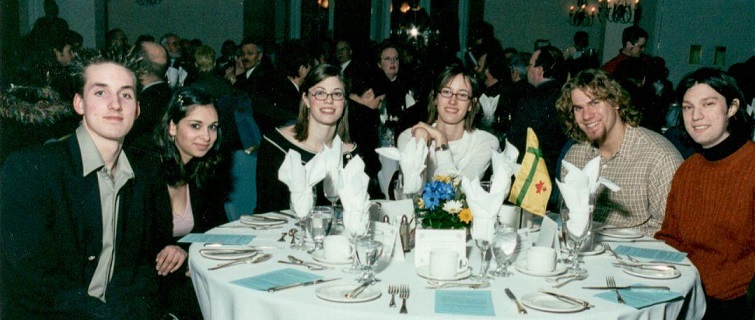 Merci!
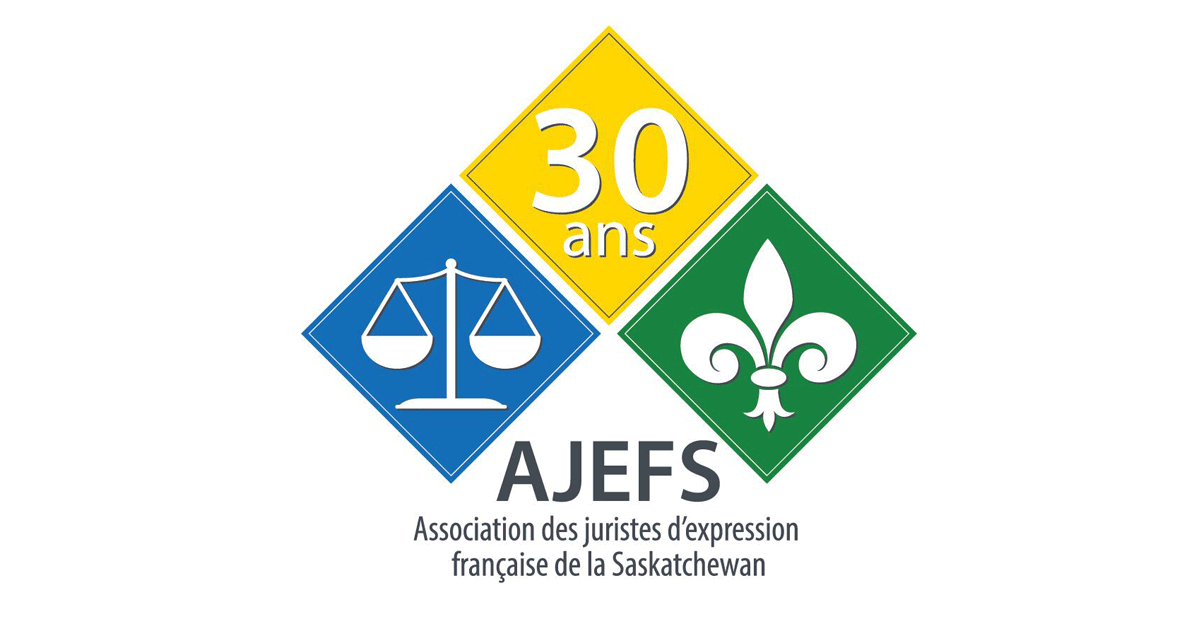